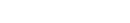 Financial Management – Periodic Revenue Reconciliation
Description: This workflow describes all the steps required to monitor all sources of revenue and payment. The primary purpose of this workflow is to reconcile what payments should’ve been received by the firm against what was actually received. Best practice is to perform a revenue reconciliation on a quarterly basis, at the end of every financial quarter.
sei.com/advisors
© 2015 SEI. This information is proprietary.  No further distribution is intended.
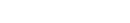 Financial Management – Periodic Revenue Reconciliation
sei.com/advisors
© 2015 SEI. This information is proprietary.  No further distribution is intended.